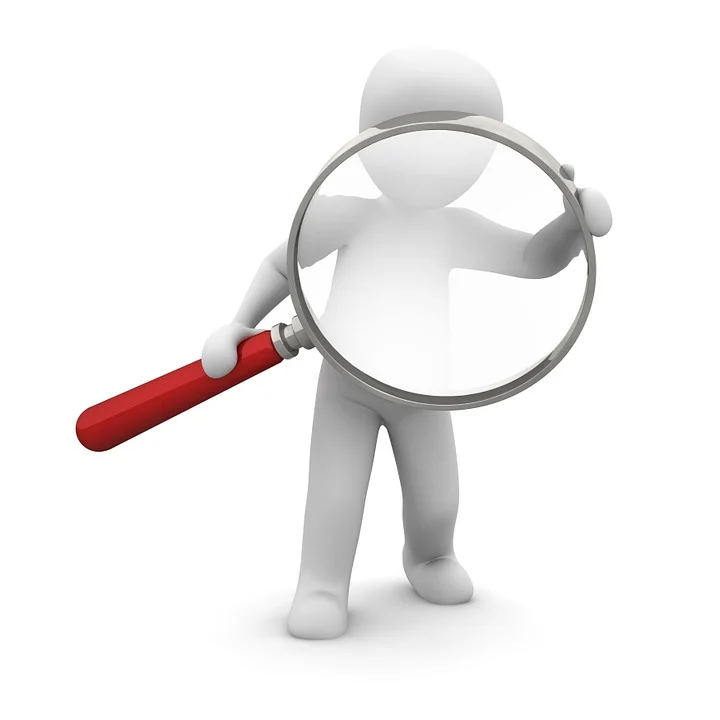 Pas-à-pas
Aide à la recherche
Moteur de recherche
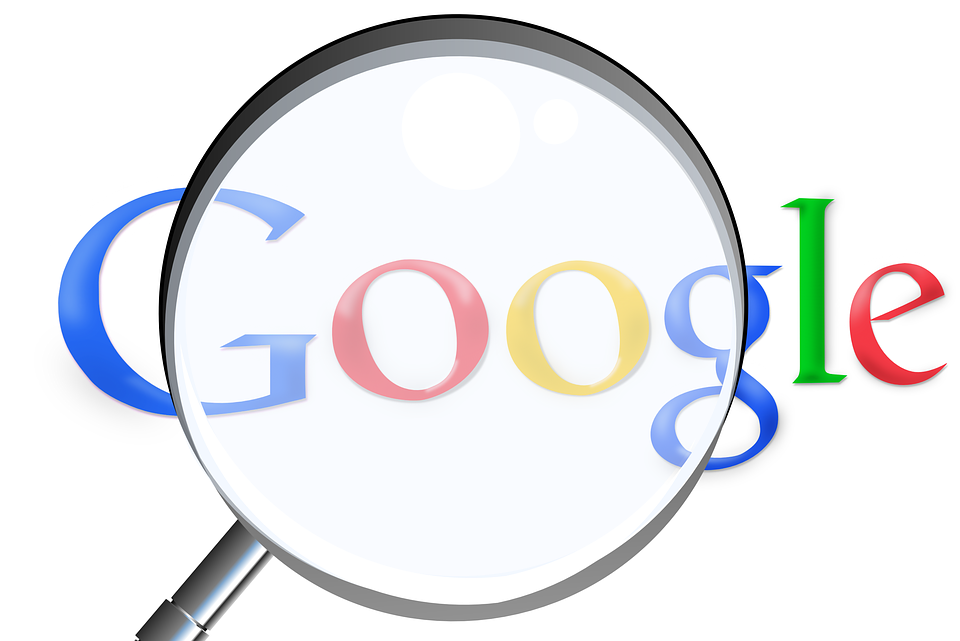 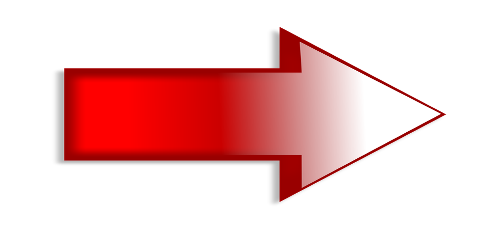 http://www.qc.211.ca/
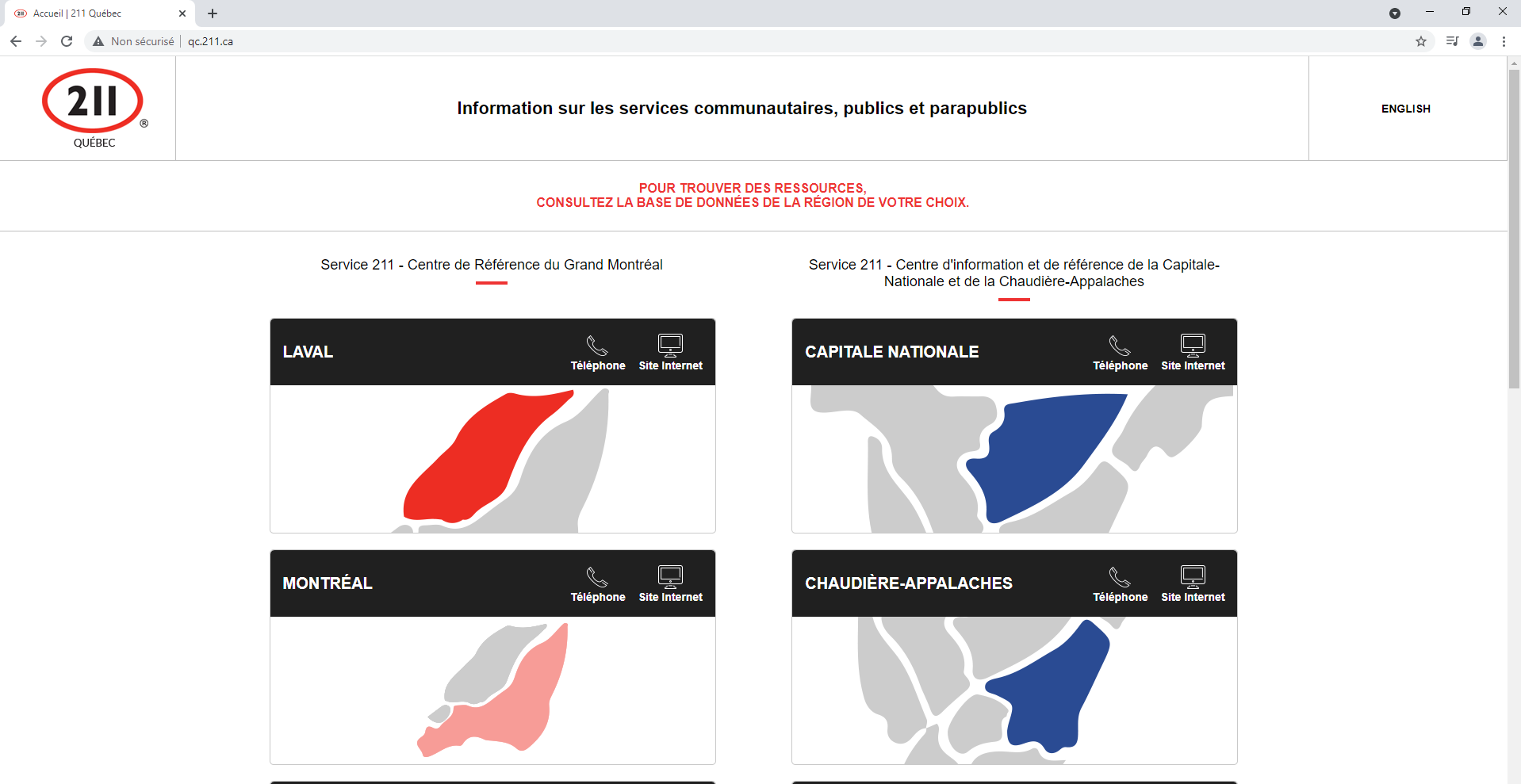 Comment faire la recherche?
Recherche par mot clé 
Liste
Carte

Recherche par répertoire
Recherche par mot clé : liste
Recherche par mot clé : liste
Recherche par mot clé : liste
Recherche par mot clé : liste Sélectionnez
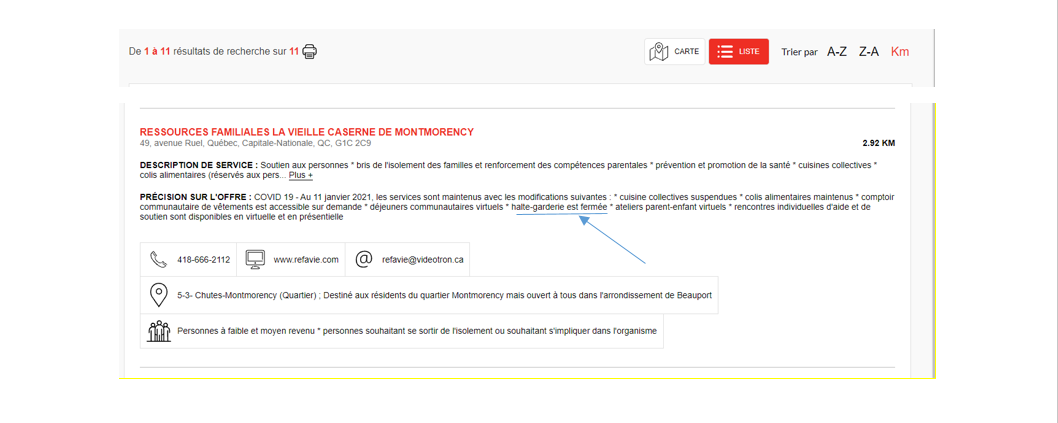 Recherche par mot clé : carte Sélectionnez
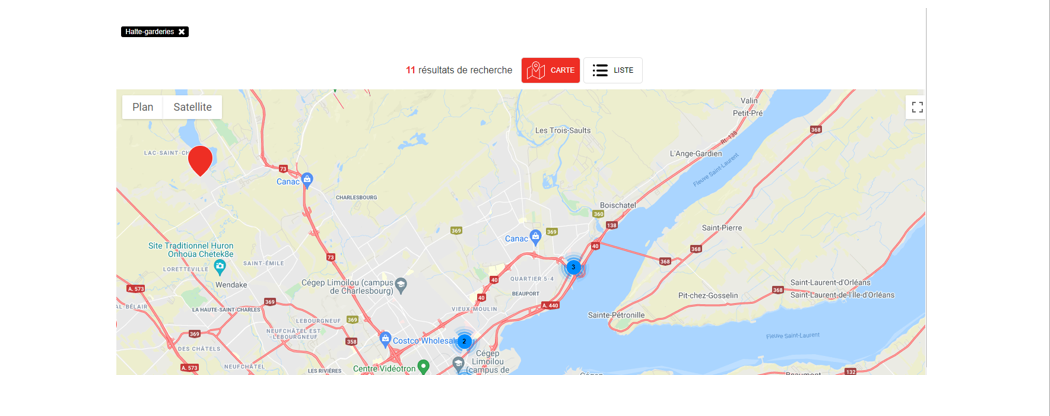 Recherche par mot clé : carte
Cibler l’endroit recherché sur la carte
une ressource
plusieurs ressources
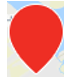 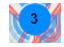 Recherche par mot clé : carte
Cibler l’endroit recherché sur la carte
Recherche par mot clé : carte
Cibler l’endroit recherché sur la carte
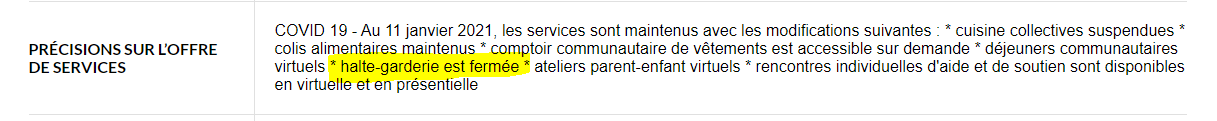 Recherche par répertoire = fichier PDFNe pas être utiliser la fonction par carte
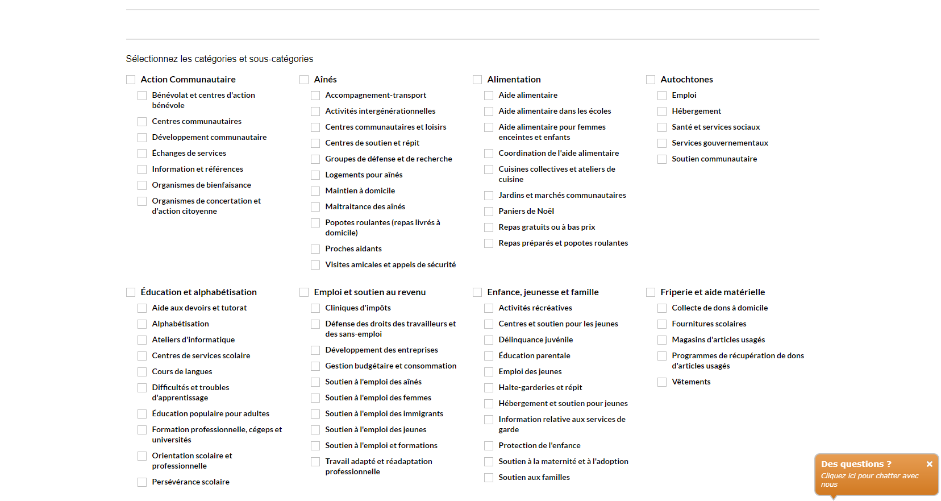 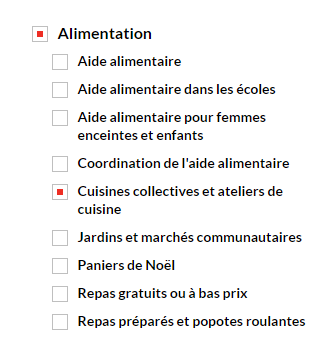 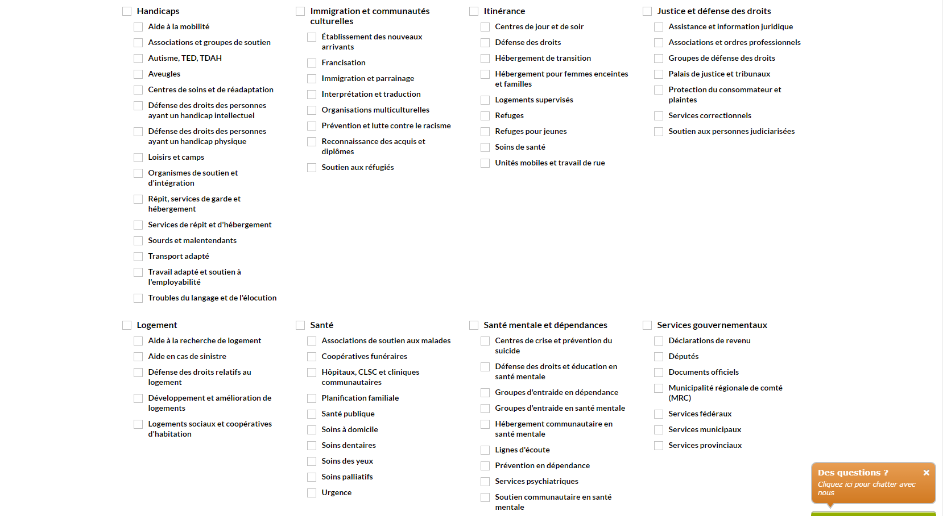 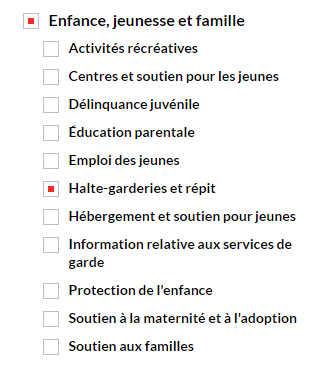 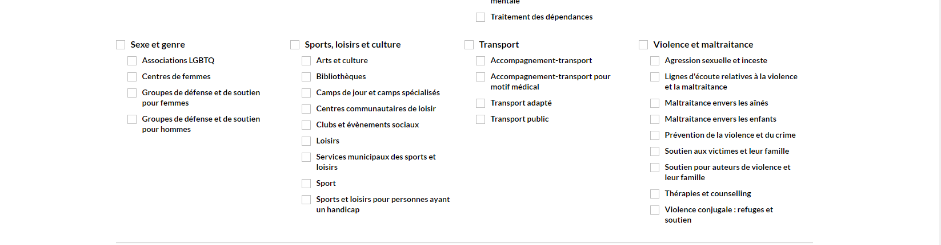 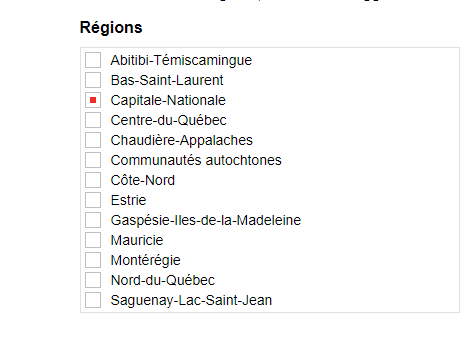 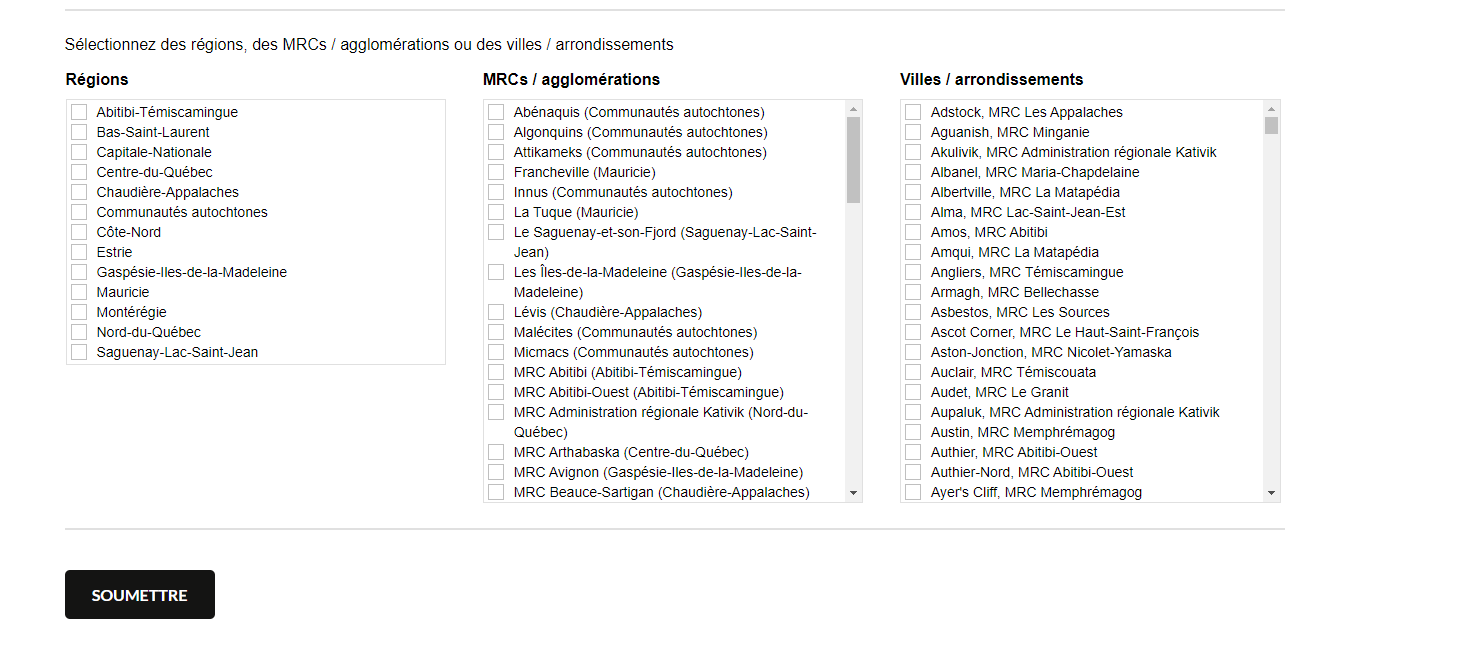 Recherche par répertoire = fichier PDF
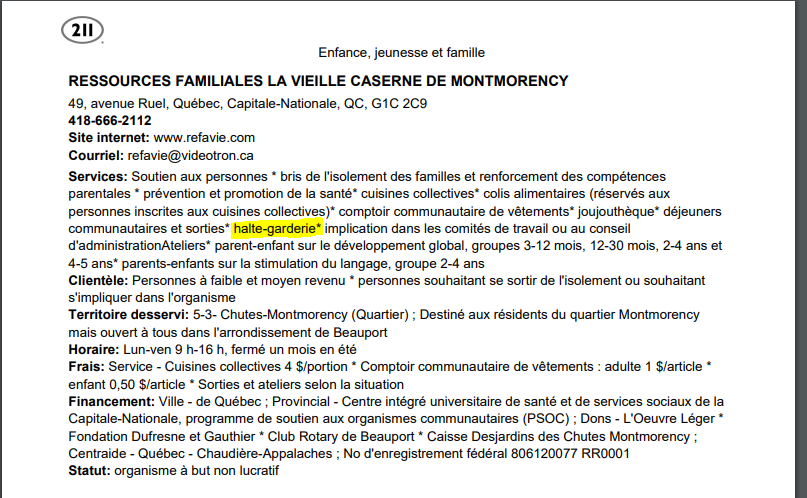 Service d’aide
Par téléphone :
Composez le 211
Sur le site Internet : 
https://www.211quebecregions.ca/
Horaire : 
Lundi au vendredi : 8 h à 19 h
Samedi et dimanche : 8 h à 15 h 30
Modification des renseignements de votre organisme?
Par téléphone :
Composez le 211
Sur le site Internet : 
https://www.211quebecregions.ca/
Horaire : 
Lundi au vendredi : 8 h à 19 h
Samedi et dimanche : 8 h à 15 h 30
Bonne recherche!
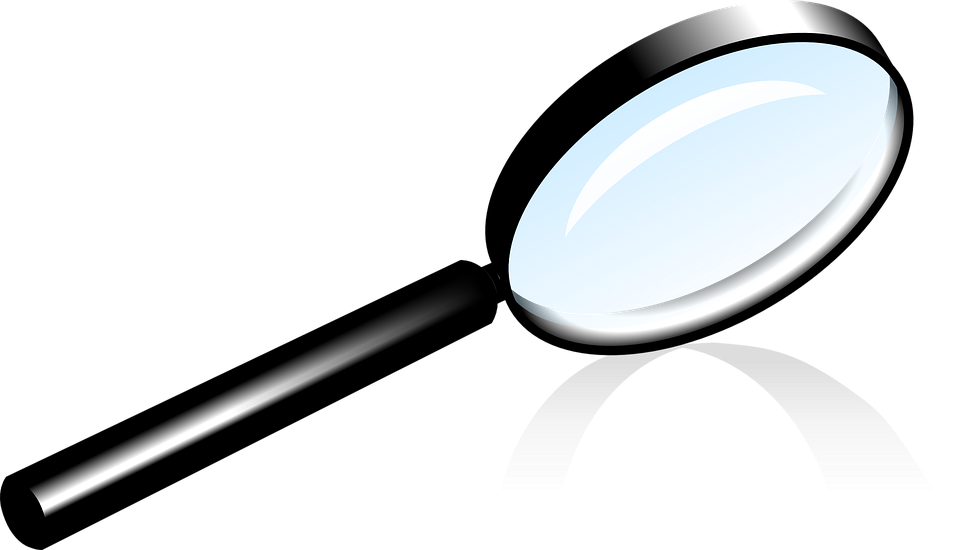